EnergiEffektivisering av Byggnader i Arktiska Kommuner
EEBAK
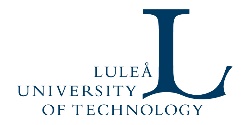 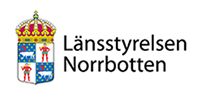 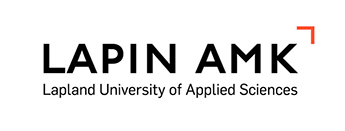 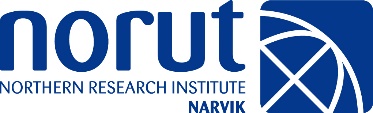 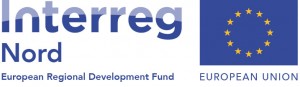 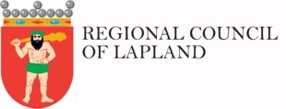 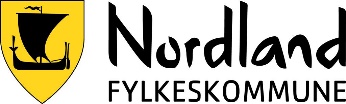 EEBAK
Hankkeen tavoitteet
Lisätä rajat ylittävää tiedonvälitystä vihreän yhteisön kehityksessä. 
Eri demostraatioista kerätyn tiedon jakaminen.
Koota informatiivinen kokoelma tietoa liittyen matalaenergiataloihin arktisilla ja sub-arktisilla alueilla. Focusing on municipality point of view the information about building energy efficiency is studied
Parhaat käytänteet Norjasta, Suomesta ja Ruotsista
Ehdotukset teknisiin ratkaisuihin ja rajoituksiin
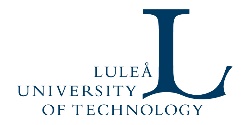 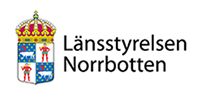 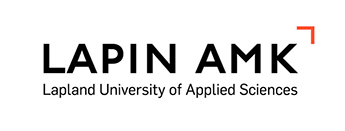 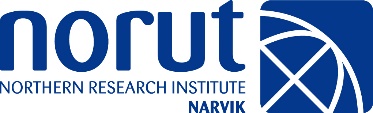 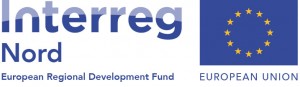 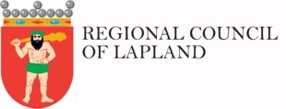 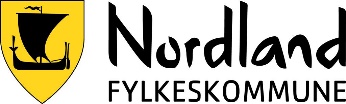 EEBAK
Toteutus
Tietojen kerääminen ja mittaaminen tähän hankkeeseen valituissa sekä aikaisemmissa hankkeissa tutkituissa pilottikohteissa
Mittaustulosten analysointi ja keskenäinen vertailu parhaisiin käytänteisiin sekä kansallisiin säännöksiin ja suosituksiin
Tulokset todennetaan simuloimalla
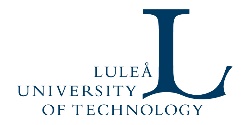 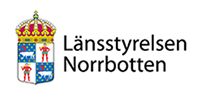 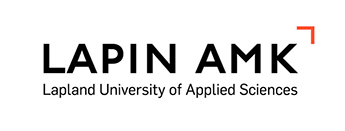 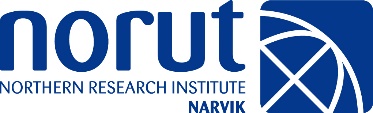 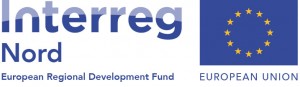 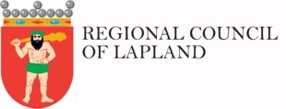 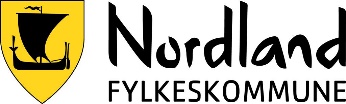 EEBAK
Kohderyhmät & odotetut tulokset
Hankkeen tuloksien tärkein kohderyhmä ovat arktisella alueella sijaitsevat kunnat
Hankkeessa toteutetaan kaikissa kolmessa maassa rajat ylittäviä työpajoja, joissa hankkeen tuloksista tiedotetaan
Tärkein hankkeen odotetuista tuloksista on energiatehokkuuteen liittyvän tiedon siirto asiantuntijoilta kunnille
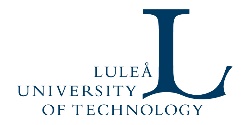 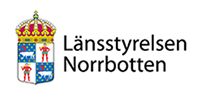 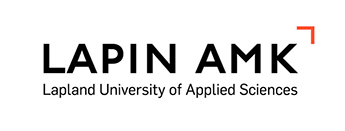 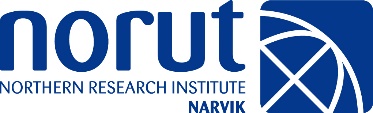 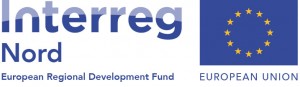 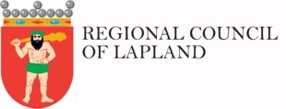 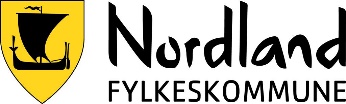 EEBAK
Hanke
Hankkeen toteutus: 1.1.2017 – 31.12.2019
Kokonaisbudjetti: 1 417 529€
Hankekumppanit:
Lapin Ammattikorkeakoulu
Luleå University of Technology
Norut Northern Research Institute Narvik
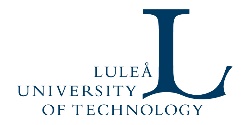 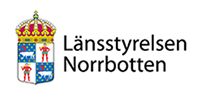 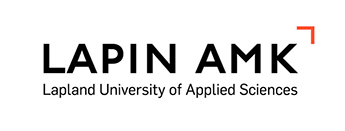 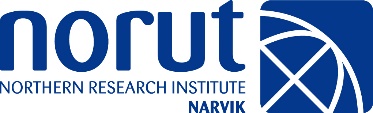 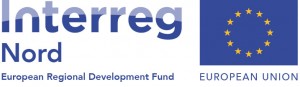 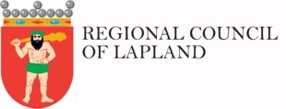 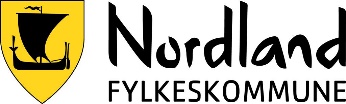